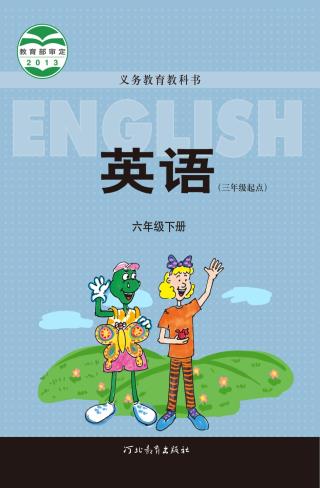 Unit 4 Lesson 24
Danny's Surprise Cake
WWW.PPT818.COM
Warm-up
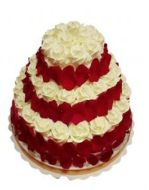 What a special cake!
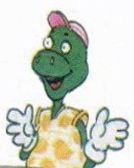 Story  time
Fast reading
How many surprises are there in Danny's cake?
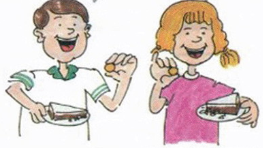 Two.
What're the surprises in Danny's cake?
It has no sugar and every cake has a dollar in it.
Story  time
Intensive reading
Why does Danny make a cake?
He makes the cake for the class party.
What does Danny need for the cake?
Flour, eggs, water, milk, salt and a spoon.
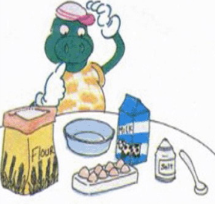 Story  time
Intensive reading
Does Danny make a picture on the cake?
Yes, he does.
Why does Danny walk slowly to school ?
Because the cake is heavy.
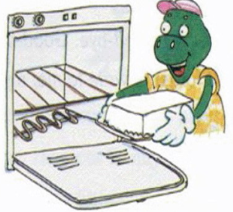 Story  time
Intensive reading
Who brings the ice cream ?
Mr. Wood.
Does Jenny bring any cookies?
Yes, she does.
What does every cookie look like?
Every cookie looks like a student in the class.
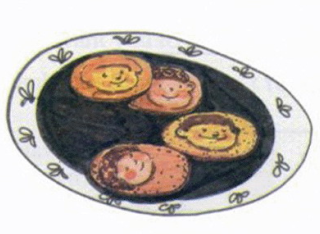 Story  time
Intensive reading
Who send a piece of cake to Li Ming?
Mr. Wood.
Does Li Ming get a letter too?
Yes, he does.
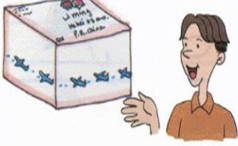 Story  time
Intensive reading
What can you learn from the story?
Everyone likes a surprise. 
We should do everything carefully.
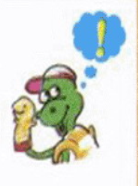 Read the story again and check the words you meet.
sugar               send
    slowly             special
    piece                address
Retell and act the story
Say something about the pictures.
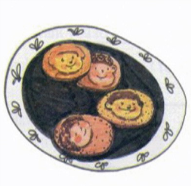 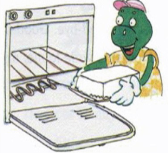 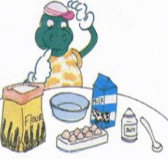 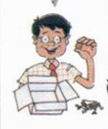 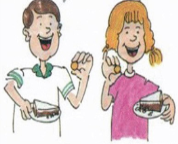 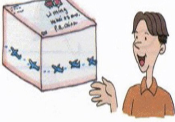 Summary and evaluation
What have you learned in this class?
A excellent     B good     C adequate     D need improvement
Homework
Try to retell the story.